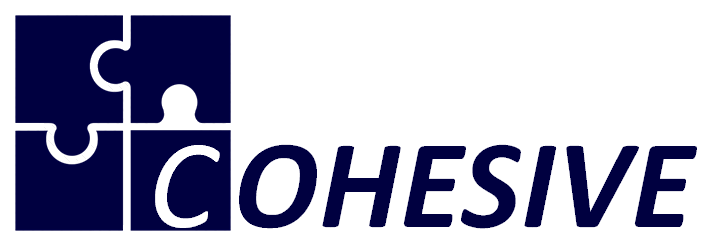 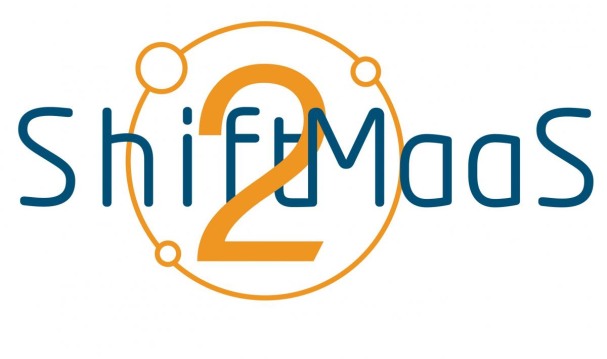 MaaS Workshop
João Vieira (CARRIS)
Marco Ferreira (THALES)
12 of June, 2019
UITP GPTS
Shift2Rail Joint Undertaking and projects’ information
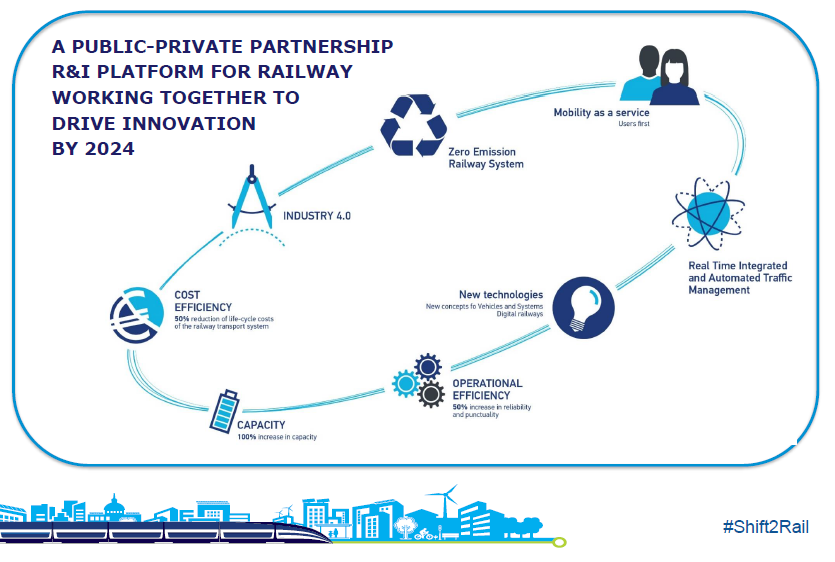 8 Founding Members:
Alstom, Ansaldo STS, Bombardier, CAF, Network Rail, Siemens, Thales, Trafikverket
+ Associated Members:
Including DB, SNCF, Indra, …

770M€ for Projects   [2016-2022]
(450M€ from EU)
Calls For Members 
Open calls  (30% EU funding)
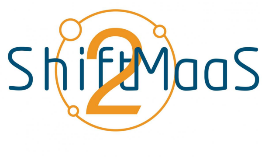 Shift2Rail IP4 enabling Mobility as a Service and seamless passenger experience
COHErent Setup and Demonstration of Integrated Travel SerVices
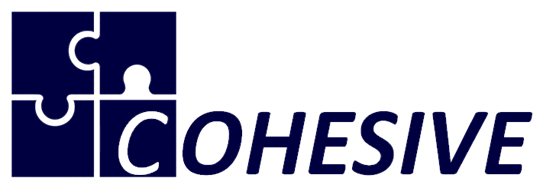 Total Project Value: € 1 499 906,25 (100% S2R funding)
Duration: from 01/12/2018 to 31/12/2020
Coordinator: UITP
Consortium: Aethon, Cefriel, Oltis, University of Leeds, Carris, EMT SAM (Malaga), EMEL, Via Verde, Kordis, RVS MBH, Austriatech, Fertragus
Project website: http://shift2maas.eu/
Total Project Value: € 4 039 491,45 (€ 1 795 150,00 S2R co-funding)
Duration: from 01/09/2017 to 30/06/2022
Coordinator: THALES PORTUGAL SA
Consortium: Indra, HaCon, Diginext, Network Rail, Bombardier
12/06/2019
2
MaaS uptake – How? Shift2MaaS is the answer
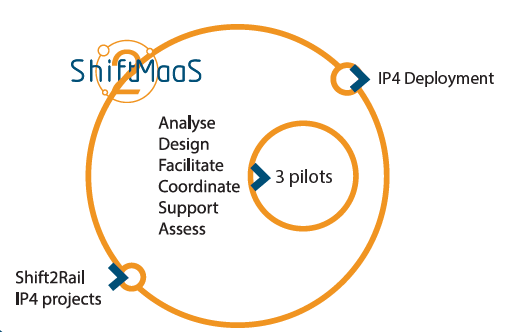 The project will demonstrate the benefits of IP4 through pilots focused on shared mobility services and seamless passenger experience, conducted in three different demonstration sites in Europe.
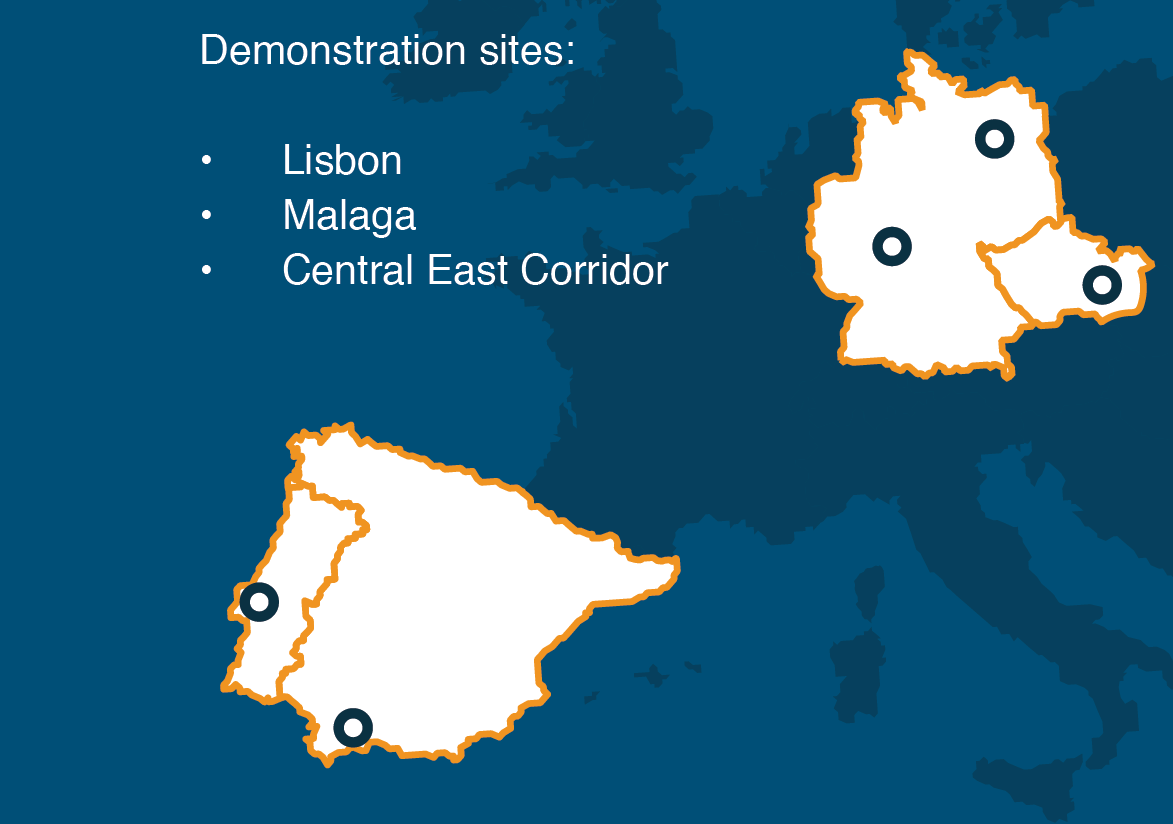 ?
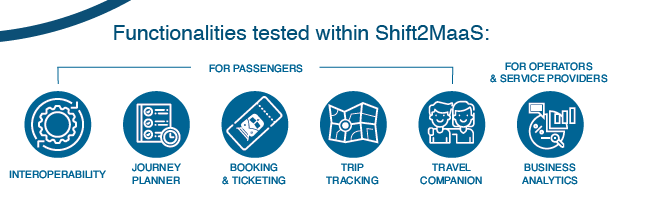 In collaboration with COHESIVE…
12/06/2019
3
Shift2Rail Joint Undertaking
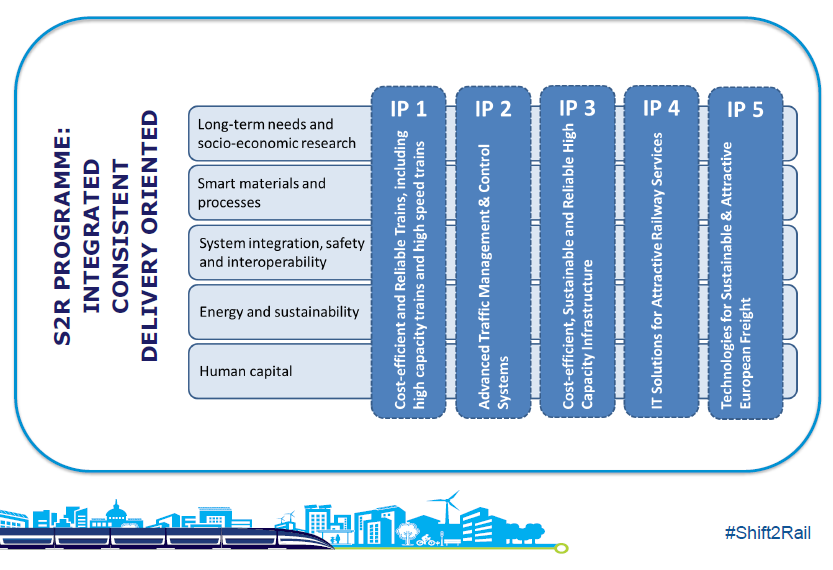 IP1: Rolling Stock
IP2: Signaling
IP3: Infrastructure
IP4: IT Solutions for passengers
IP5 : Freight

CCA (cross cutting)
Each IP between 70 to 200M€
12/06/2019
4
What: IP4 overview and objectives
“Towards seamless Multimodal door-to-door travelling”
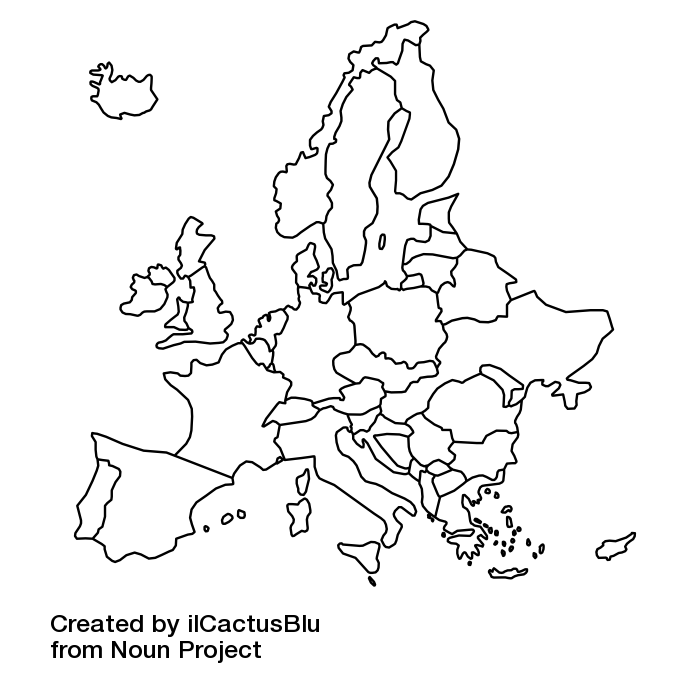 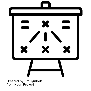 Put the traveller back at the centre, ease access to rail, increasing its attractiveness
Complete multimodal travel offer connecting the first and last mile to long distance journeys
Give access to all multimodal travel services (shopping, ticketing, and information) through its travel-companion
Build an open framework providing full interoperability whilst limiting impacts on existing systems
Planning
Shopping
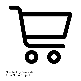 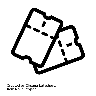 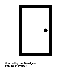 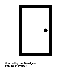 Ticketing
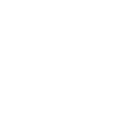 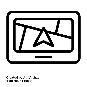 Navigating
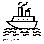 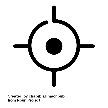 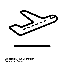 Tracking
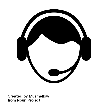 Aftersales
Across Europe
Across Modes
Door - to - Door
Across Services
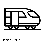 12/06/2019
5
[Speaker Notes: S2R is a Public-Private partnership, R&I plattform for railway working together to drive innovation in some year
IP4: IT Solutions for passengers]
How the research is organised: IP4 Technology Demonstrators
“Develop a technical enabler, adaptable
to any mode, transport sector  &  business model”
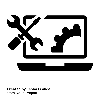 TD 4.7  Integration & Demonstration
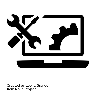 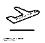 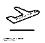 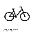 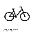 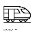 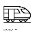 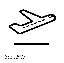 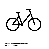 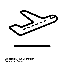 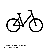 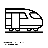 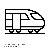 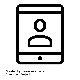 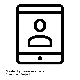 TD 4.5  Travel Companion
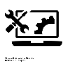 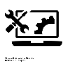 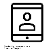 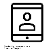 12/06/2019
6
Functional view
Unique ID
Tickets stored in Virtual Wallet
Services tailored to preferences 
Real time notifications
Location Based Experiences
Travel Companion
How to apply it to MaaS
?
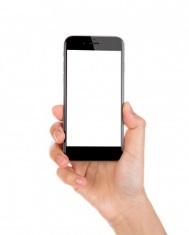 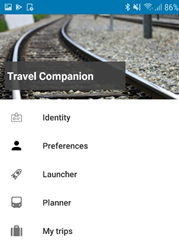 IP4 ecosystem
Traveller services
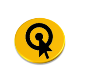 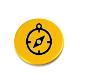 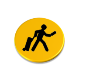 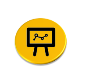 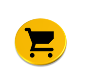 Clearing & Settlement
Configuration of multimodal agreements
Business Analytics
After sales
Planning
Shopping
Ticketing
Tracking
Navigating
Dialogues with each provider 
Integration of data
Logic for added value services
Transport providers’ functionalities
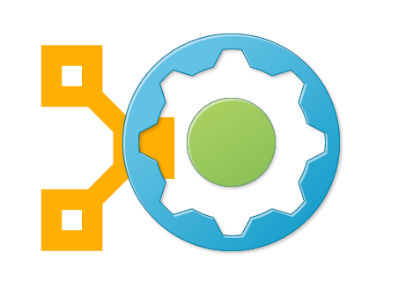 Logic and orchestration
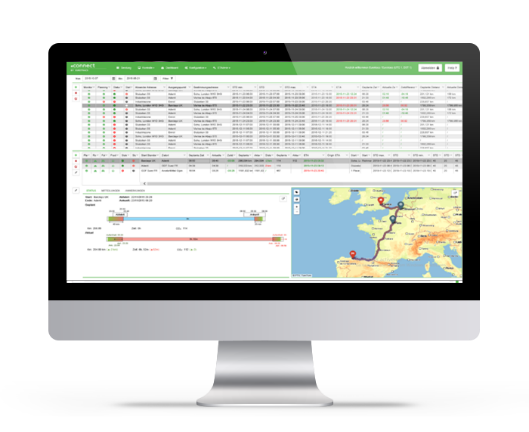 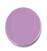 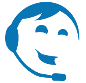 Interoperability framework 
to  interact with different interfaces and data models
12/06/2019
7
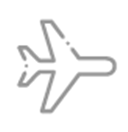 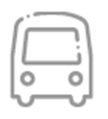 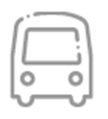 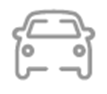 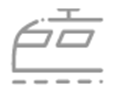 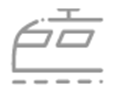 TDs and projects
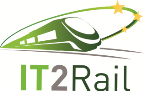 Addressing all TDs
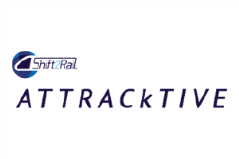 TD4 & TD5
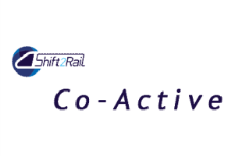 TD2 & TD3
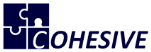 ITD7
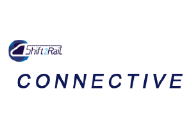 TD1 & TD6
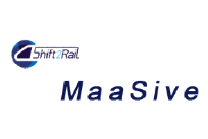 TD2 & TD3 & TD4 & TD5
2015
2016
2017
2018
2019
2020
2021
2022
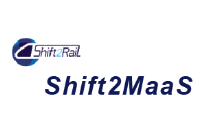 ITD7
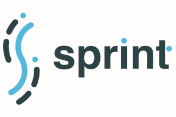 TD1
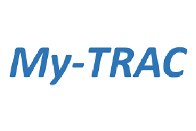 TD4 & TD5
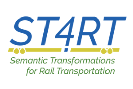 TD1
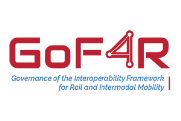 12/06/2019
8
From Travel companion to MaaS 
MaaSIVE – one more project of IP4 ecosystem
The MaaSive Project is focused on demonstrating Mobility as a Service (MaaS) by enhancing the capabilities of the IP4 ecosystem to include
12/06/2019
9
Main Innovations
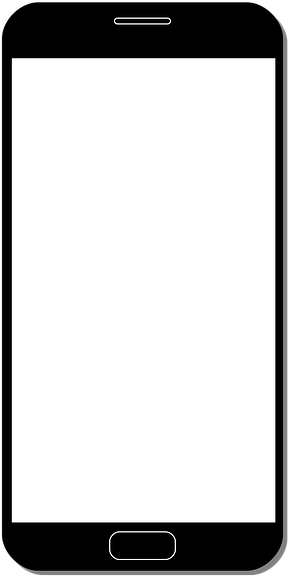 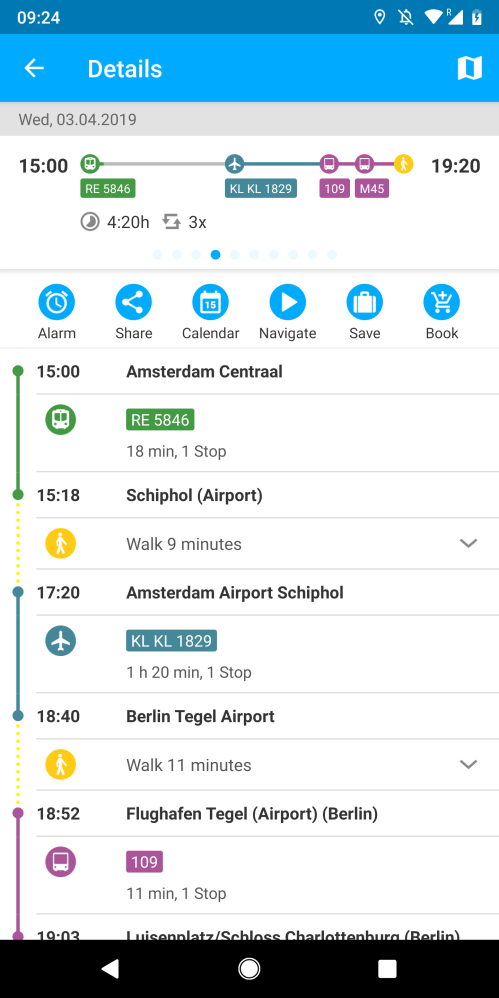 One-stop shop allowing the traveller to plan, check prices, book and issue tickets that allow him to travel in a multi-modal and cross border environment
Giving access to aggregated mobility services through a Travel Companion app

Network status aggregator calculating impacts on travellers journeys in a multimodal way
Trip tracking orchestration
Collection of data from the different sources

Open ecosystem
Facilitation of the on-boarding process of transport service providers - Interoperability through Semantic technology
Ecosystem build in the way that any MaaS provider could be the face of the ecosystem, allowing 3rd parties to enhance transport services

Location based experiences
LBE editor allowing to create shopping experiences and gaming experiences (Augmented reality)
12/06/2019
10
Main Innovations
One-stop shop allowing the traveller to plan, check prices, book and issue tickets that allow him to travel in a multi-modal and cross border environment
Giving access to aggregated mobility services through a Travel Companion app

Network status aggregator calculating impacts on travellers journeys in a multimodal way
Trip tracking orchestration
Collection of data from the different sources

Open ecosystem
Facilitation of the on-boarding process of transport service providers - Interoperability through Semantic technology
Ecosystem build in the way that any MaaS provider could be the face of the ecosystem, allowing 3rd parties to enhance transport services

Location based experiences
LBE editor allowing to create shopping experiences and gaming experiences (Augmented reality)
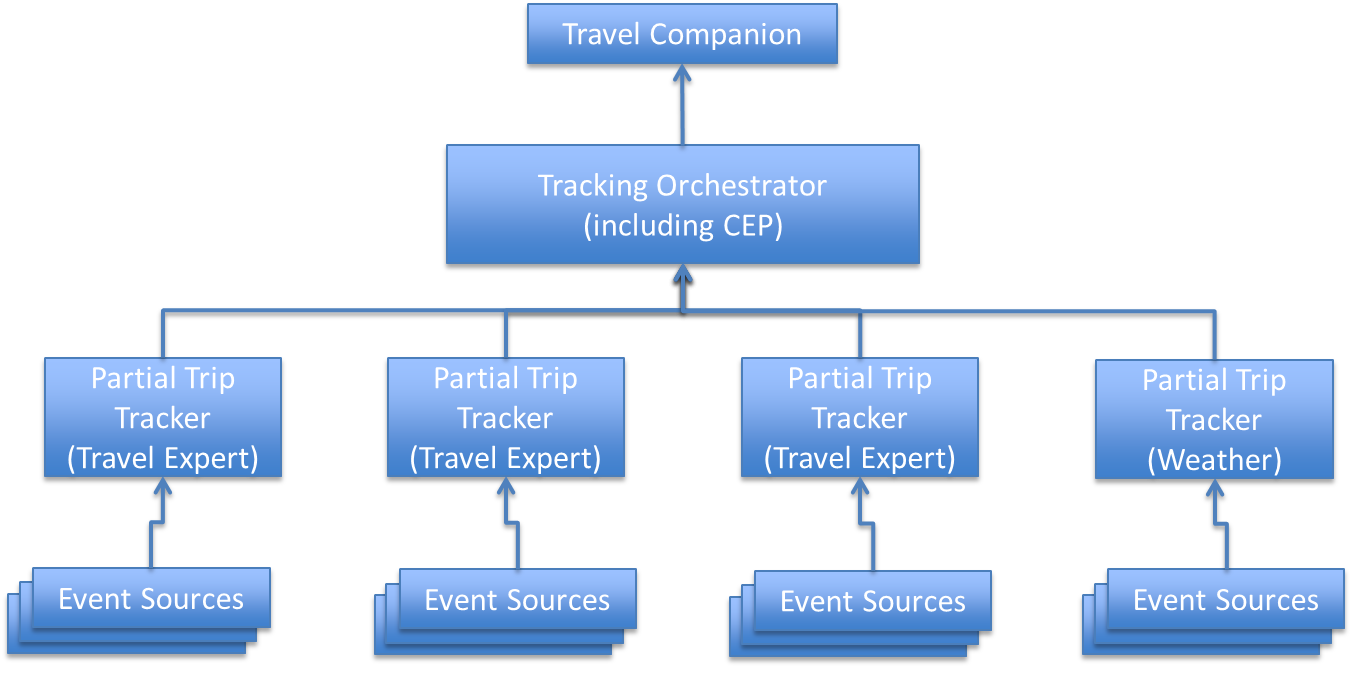 12/06/2019
11
Main Innovations
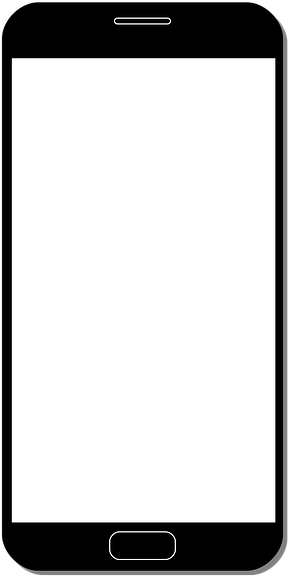 One-stop shop allowing the traveller to plan, check prices, book and issue tickets that allow him to travel in a multi-modal and cross border environment
Giving access to aggregated mobility services through a Travel Companion app

Network status aggregator calculating impacts on travellers journeys in a multimodal way
Trip tracking orchestration
Collection of data from the different sources

Open ecosystem
Facilitation of the on-boarding process of transport service providers - Interoperability through Semantic technology
Ecosystem build in the way that any MaaS provider could be the face of the ecosystem, allowing 3rd parties to enhance transport services

Location based experiences
LBE editor allowing to create shopping experiences and gaming experiences (Augmented reality)
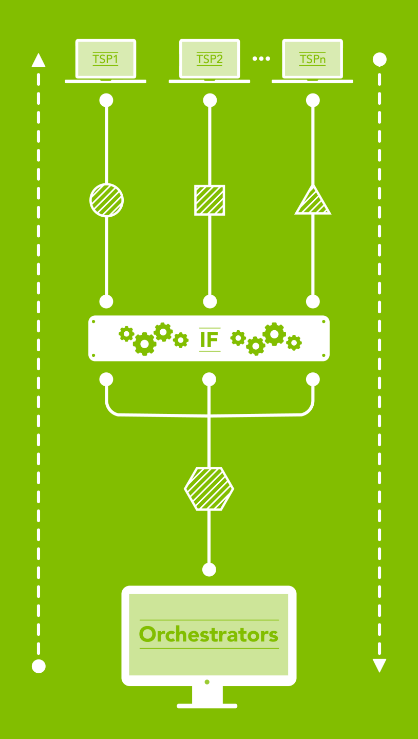 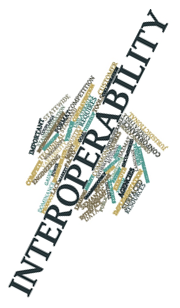 12/06/2019
12
Main Innovations
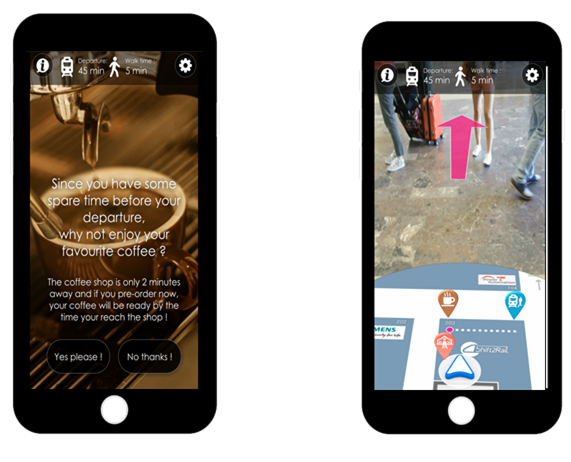 One-stop shop allowing the traveller to plan, check prices, book and issue tickets that allow him to travel in a multi-modal and cross border environment
Giving access to aggregated mobility services through a Travel Companion app

Network status aggregator calculating impacts on travellers journeys in a multimodal way
Trip tracking orchestration
Collection of data from the different sources

Open ecosystem
Facilitation of the on-boarding process of transport service providers - Interoperability through Semantic technology
Ecosystem build in the way that any MaaS provider could be the face of the ecosystem, allowing 3rd parties to enhance transport services

Location based experiences
LBE editor allowing to create shopping experiences and gaming experiences (Augmented reality)
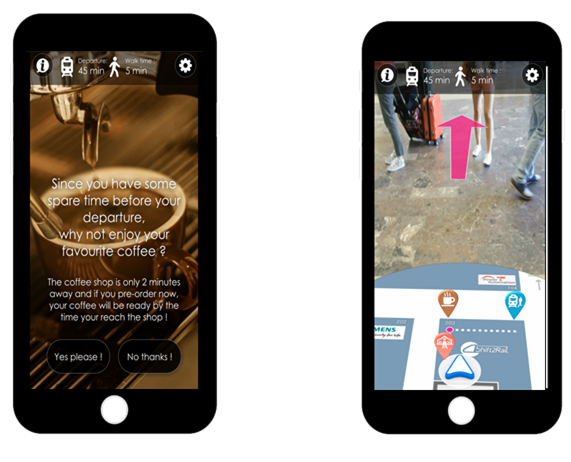 12/06/2019
13
TD2 – Travel Shopping
Pan-European multimodal planning of Itineraries and Offers which fits to users needs and wishes.
Pan-European door-to-door, one-stop-shop for multimodal travel planning

Allows the user to search for the best itineraries and offers in order to fulfill their mobility needs

Travel Shopping aims to provide best routes to travellers taking into account their special needs and wishes that can be defined in preferences

Modelling of business agreements between operators and/or retailors
12/06/2019
14
TD2 – Travel Shopping – Objectives
Provide a smart, fast and easy door-to-door Travel Shopping solution, allowing Multi-modal Journey Planning and Offer Building of Itineraries as well as associated ancillary services.

The proposed solution will:
Take into account the first & last miles via a ‘one-stop shop’ integrating urban, coach, rail and air transportation offers as well as personal and shared transport offers (e.g. Car Sharing, Bike Sharing, Car Park Management);
Enrich Journey Planning functionalities by ensuring the journey re-Accommodation (re-planning);
Refine the Offer Building with more information, alternatives, fare rules and ancillary services;
Manage failure cases;
Develop Technology Demonstrators.
12/06/2019
15
TD3 – Booking & Ticketing
Book and pay in ‘one-click’ a complete multimodal door-to-door travel journey
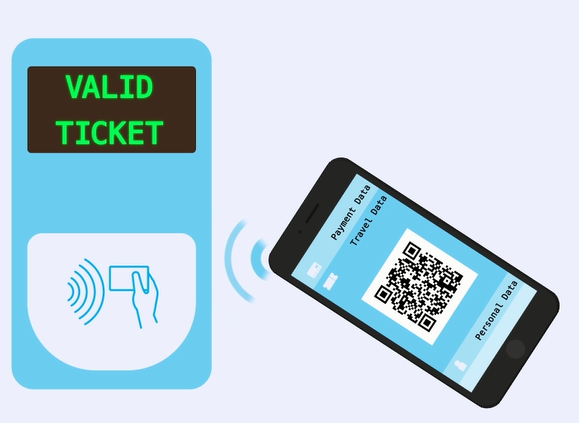 12/06/2019
16
Booking & Ticketing Overview
Orchestrate multiple and parallel interactions with several providers
Book, pay & Issue through your Travel Companion
Book Ancillary services
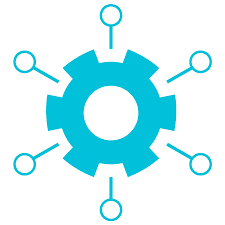 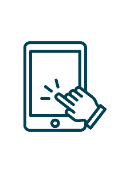 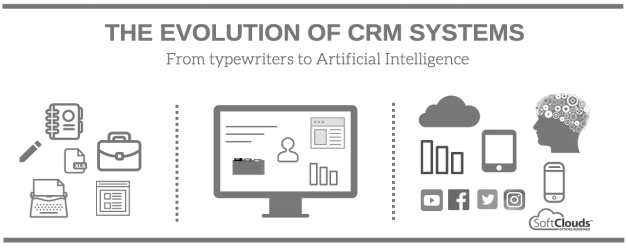 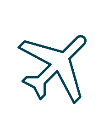 Customer Management
Ticket management & validation
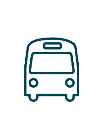 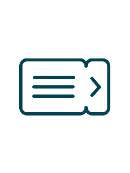 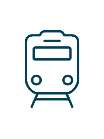 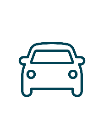 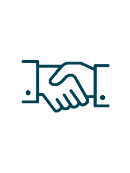 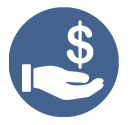 Clearing & settlement
After Sales
12/06/2019
17
Validation
Book, pay, issue and validate using the Travel Companion

Proof of concepts with different technologies (NFC, QR codes). Should be compatible with different approaches

For the future we want to propose new technologies to reduce physical interaction (Be In - Be Out)
Legacy
Integration with existing technologies
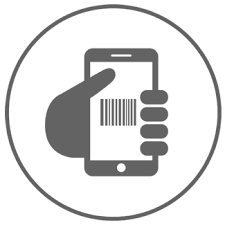 Validation
New
12/06/2019
18
TD4 – Trip Tracking
Pan European Multimodal door2door Journey will be tracked taking trough a distributed solution an unlimited number of TSPs and other services into consideration
Keeps the traveller through his whole journey informed about any kind of travel constrains

Provides alternative routes in any kind of disruptions

Takes additional information like prognosis data into consideration
19
12/06/2019
TD4 – Trip Tracking – General Architecture
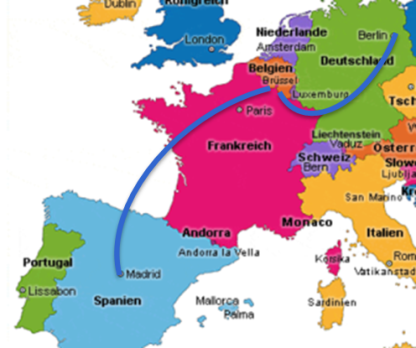 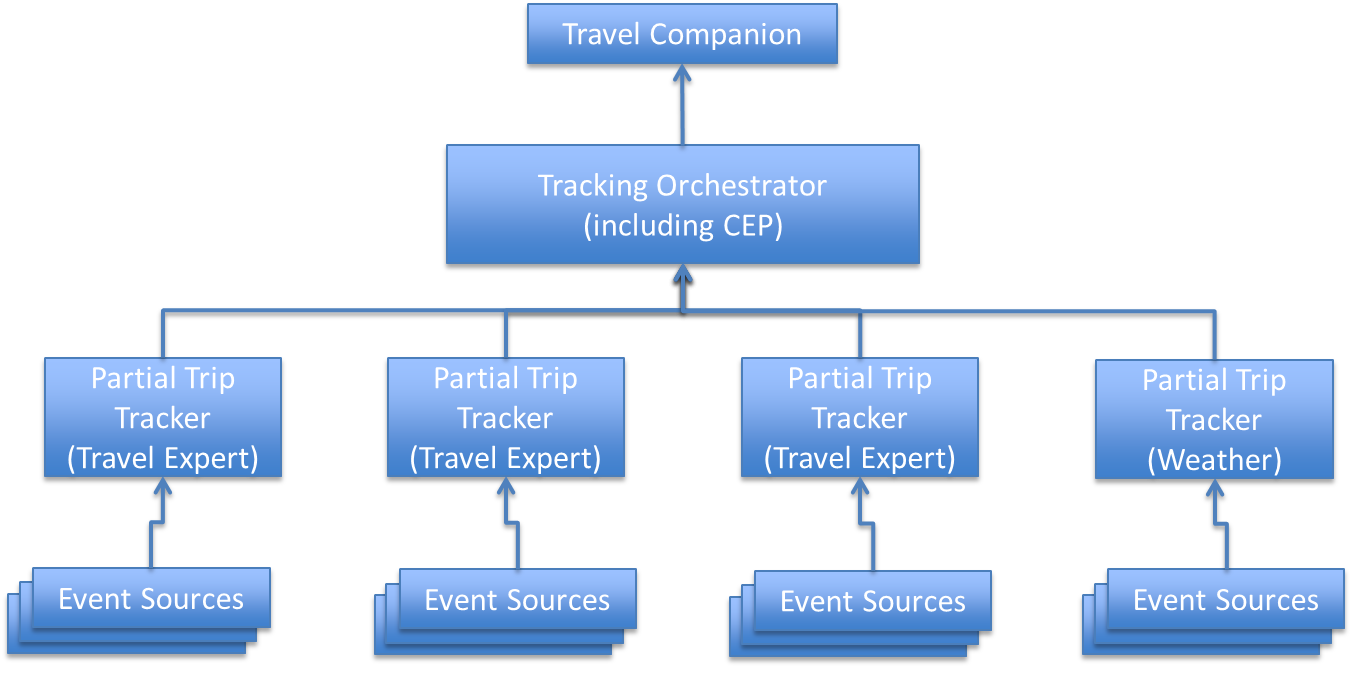 20
12/06/2019
TD5 – Travel Companion: concept
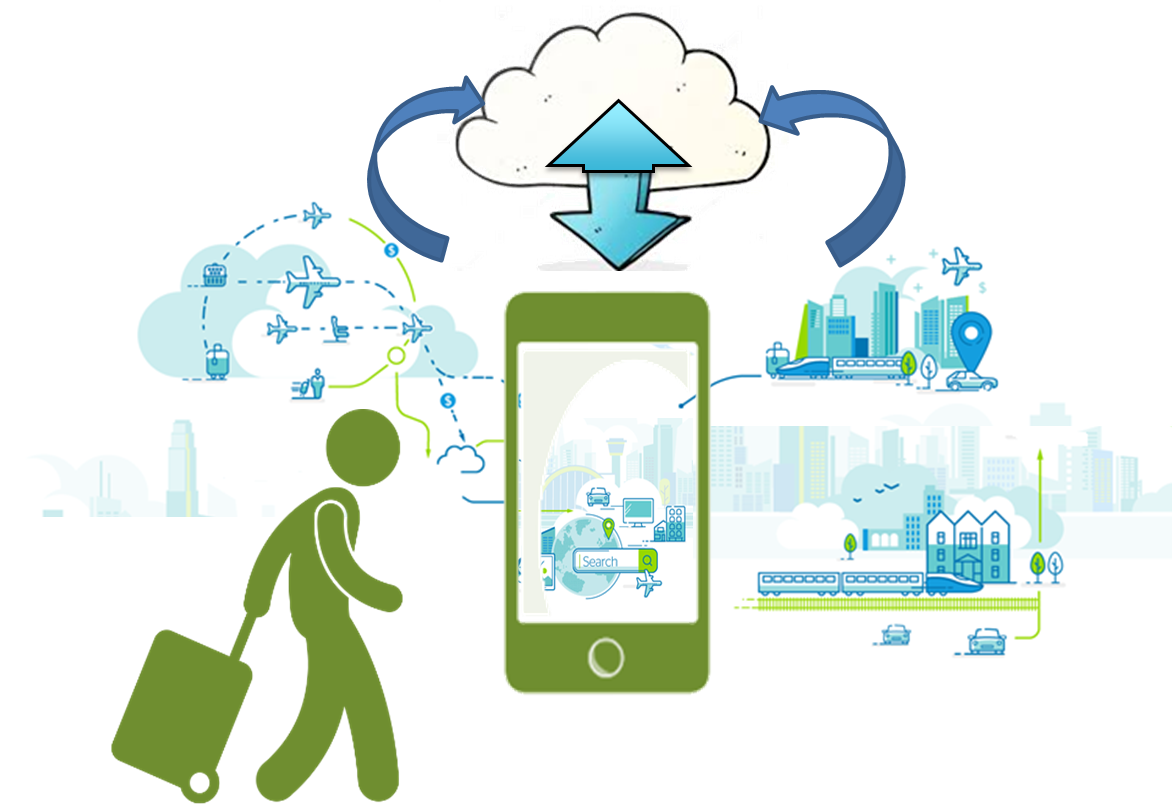 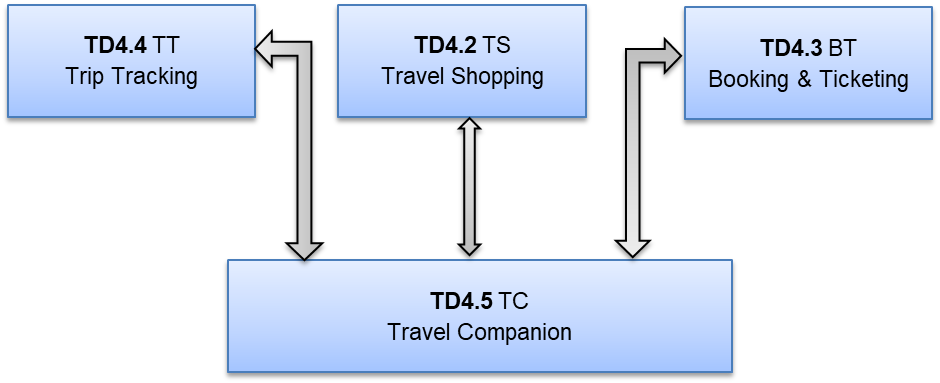 The Travel companion a single mobile personal application (PA) for European door-to-door travel providing all transportation services. 
With a secure cloud storage (“cloud wallet”)
12/06/2019
21
TD5 – Travel Companion : objectives
TD5 – Travel Companion
Central access point for all Shift2Rail IP4 mobility functionalities
Provide a single mobile personal application for travellers 
Provide UI for shopping, booking, feedback and notifications
Provide a cloud Wallet, a virtual cloud space to store dedicated User Account data, electronic payment, preference and travel wallets.
Provide navigation assistance at interchanges
Provide novel forms of Location based experiences
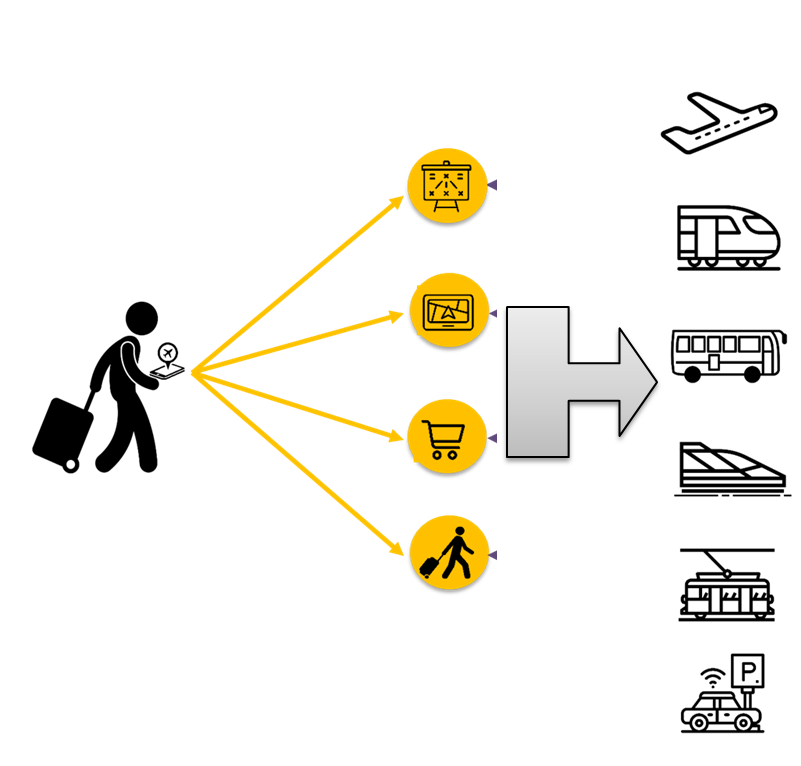 12/06/2019
22
TD5 – Travel Companion : functionalities
Manage User Account stored in the Virtual Space of the Cloud Wallet 
Create account 
Mange preferences
Plan a trip 
Book and shop an itinerary
Manage Token and Embodiment 
Receive notifications (new platform, new time, new itinerary ) real time information and disruptions about the itinerary to the travellers
Perform basic after sales ( cancellation, refund…) 
Collect feedback data to the Trip Tracker to improve real time information;
Provide guidance and interchange navigation functions for indoor/ outdoor travel episodes.
Create and experience rich content through novel forms of travel Location Based experiences
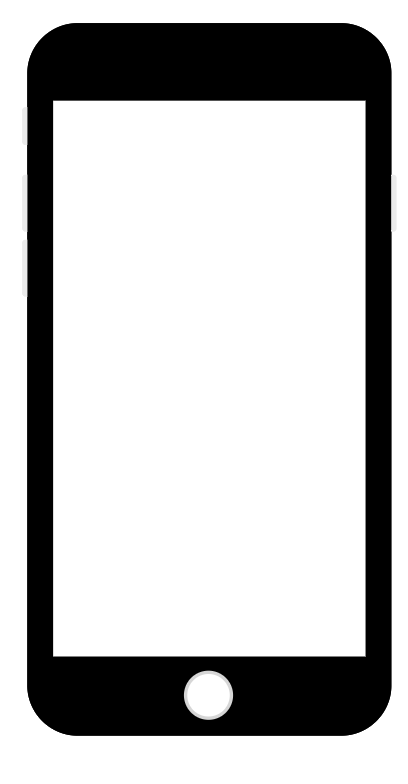 Cloud Wallet
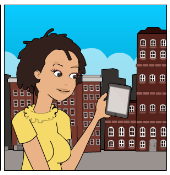 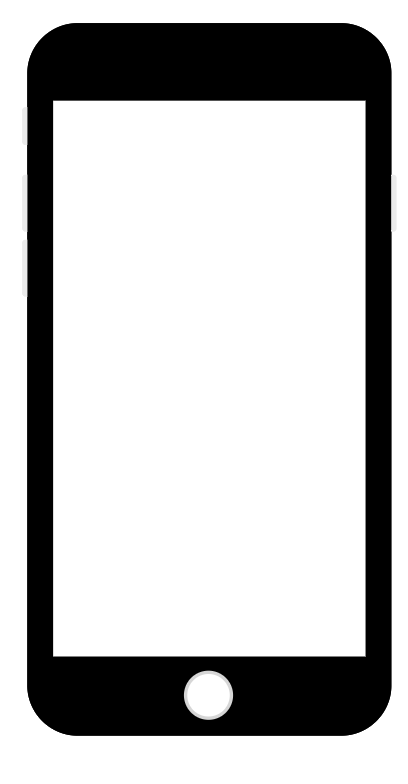 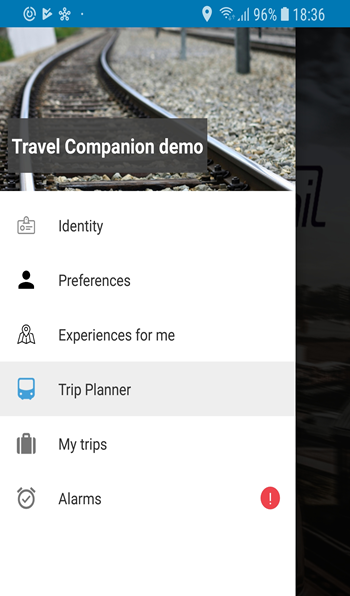 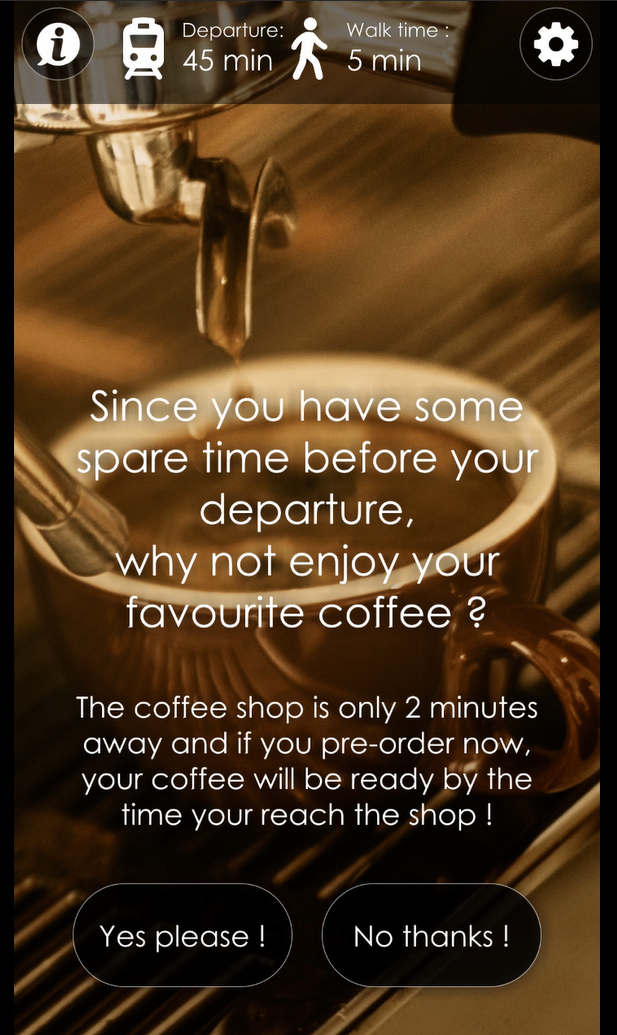 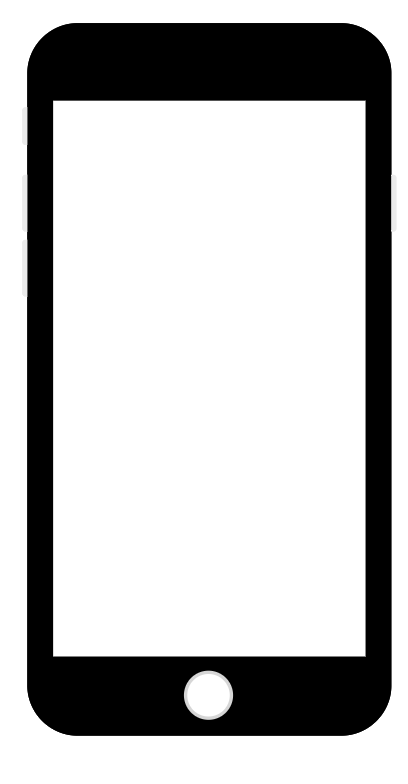 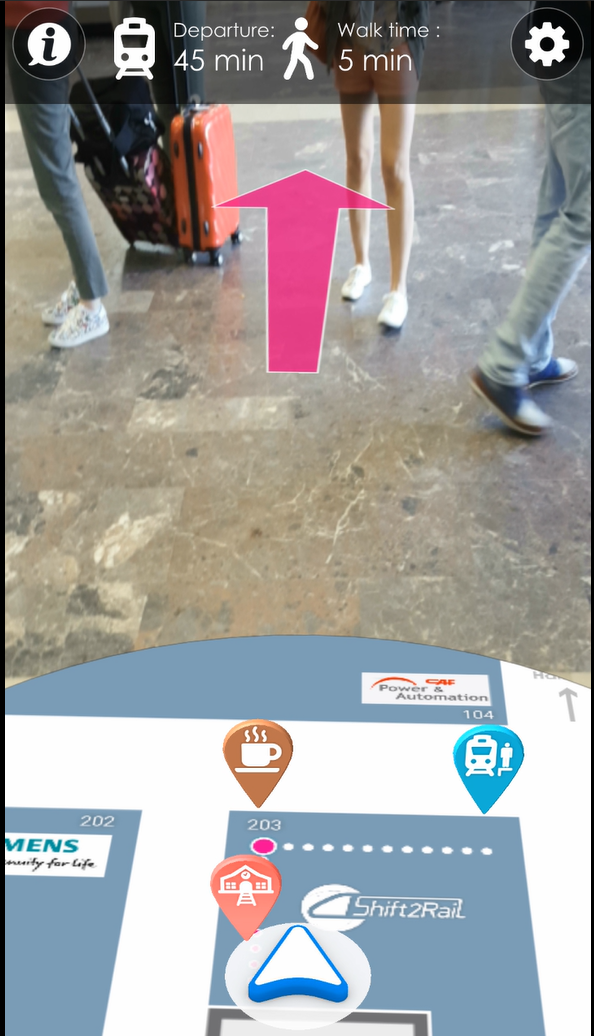 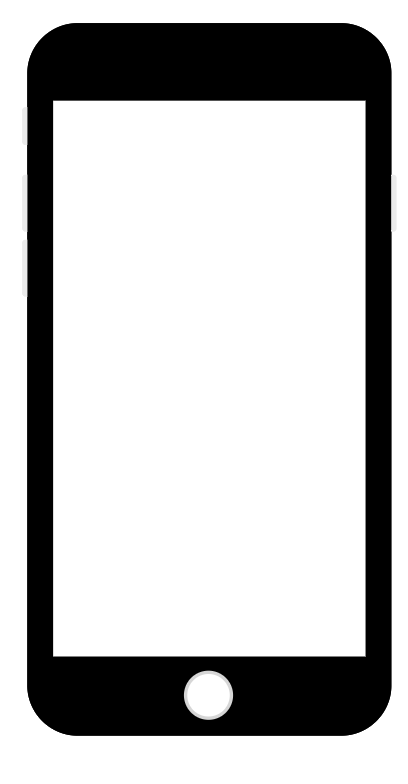 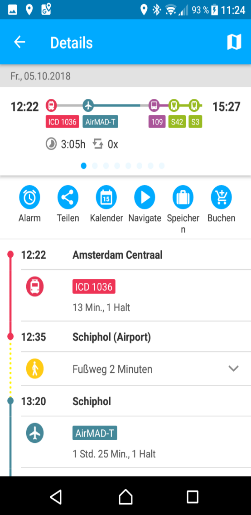 12/06/2019
23
TD1 – Interoperability Framework
Foster the digital transformation of the transport ecosystem and facilitate interoperability among heterogeneous systems
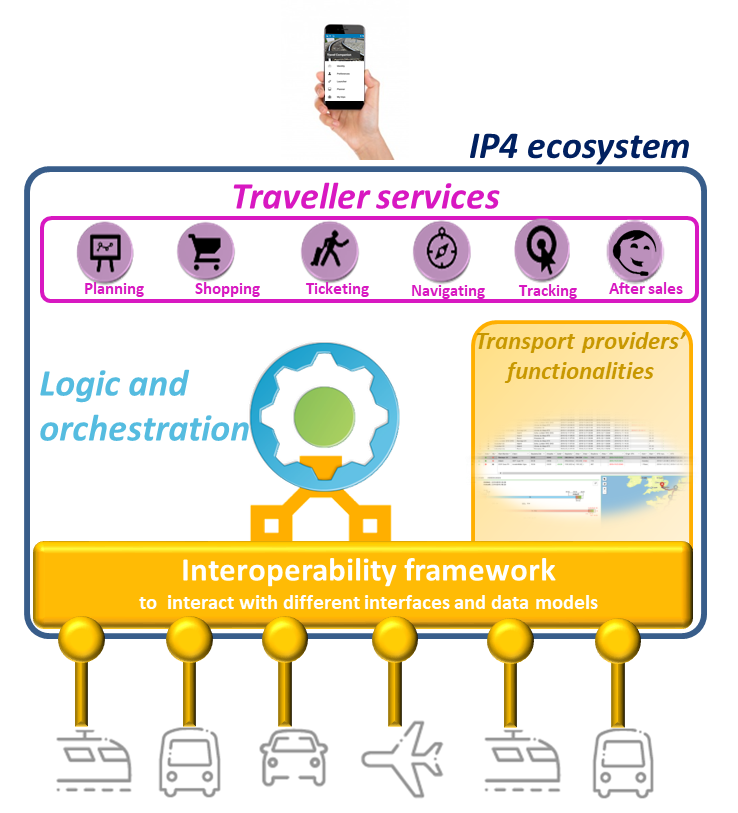 12/06/2019
24
IF: Approach
Without Interoperability Framework….
Interface  A
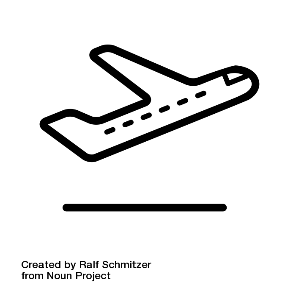 Journey involves A-D-F
Interface  B
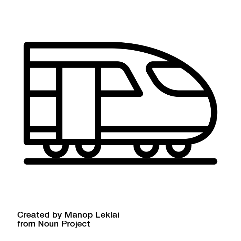 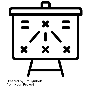 Journey Planning
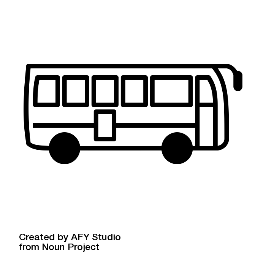 Interface C
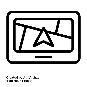 Transport Service Providers (TSP)
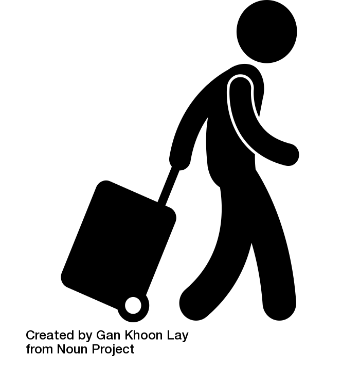 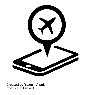 Interface  D
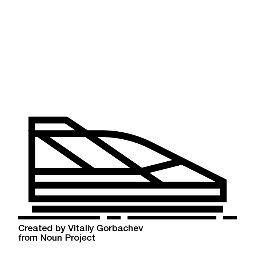 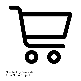 Booking
Interface  E
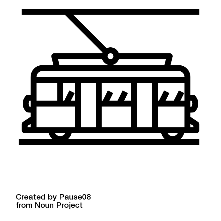 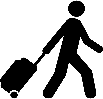 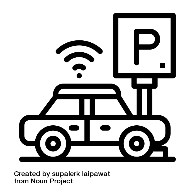 Interface  F
Shopping, Booking & Ticketing, Trip Tracker components need to know for each TSP: end point, communication protocol, services provided, data model, etc.
12/06/2019
25
IF: Approach
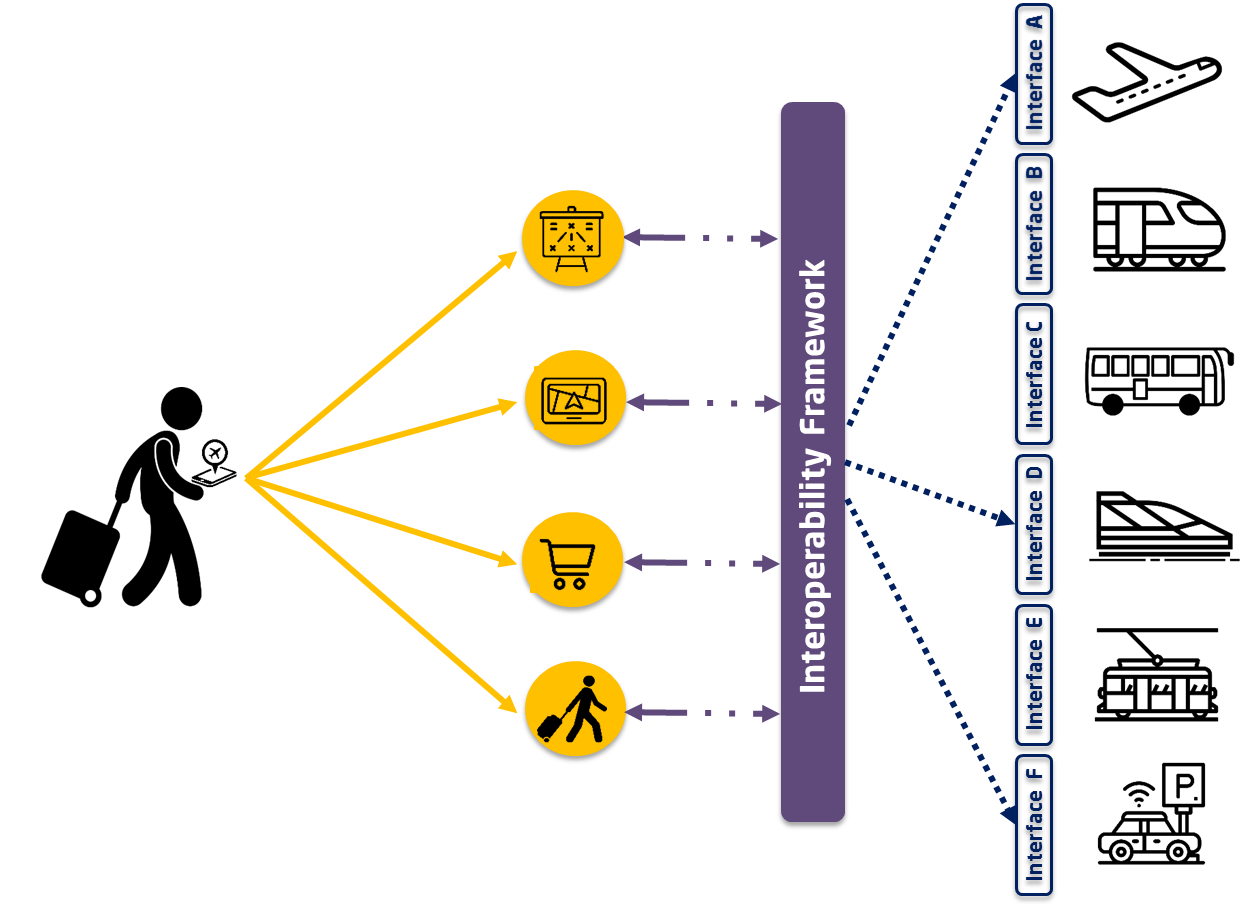 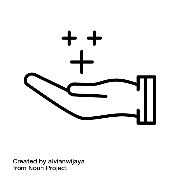 BENEFITS
TRAVELLER
Unique access point for all services, don´t need to know how to reach each TSP
IP4 APPLICATIONS
(SHOPPING, TICKETING, etc.)
TSP / OPERATORS
The IF offers them functionalities to:
Mask complexity of interoperability
Identify TSP
Know how to communicate with them: web service/API interfaces, communication protocols
Reduce to a minimum their to store data from the TSP
Heterogeneous systems interoperating without changes in their interfaces
No need of adopting standards to join the ecosystem
Join the ecosystem and describe the services they offer
Can be reachable by the IP4 applications
12/06/2019
26
Semantic Interoperability
« semantic interoperability » is the ability to automate the conversion across different data representations of common concepts of a given domain
Common knowledge is described formally in machine-readable first order logic statements (ontology) that are independent of how it is represented in specific data format









Specific data representations are annotated 
     with terms of the ontology, associating the 
     data structures to their interpretation
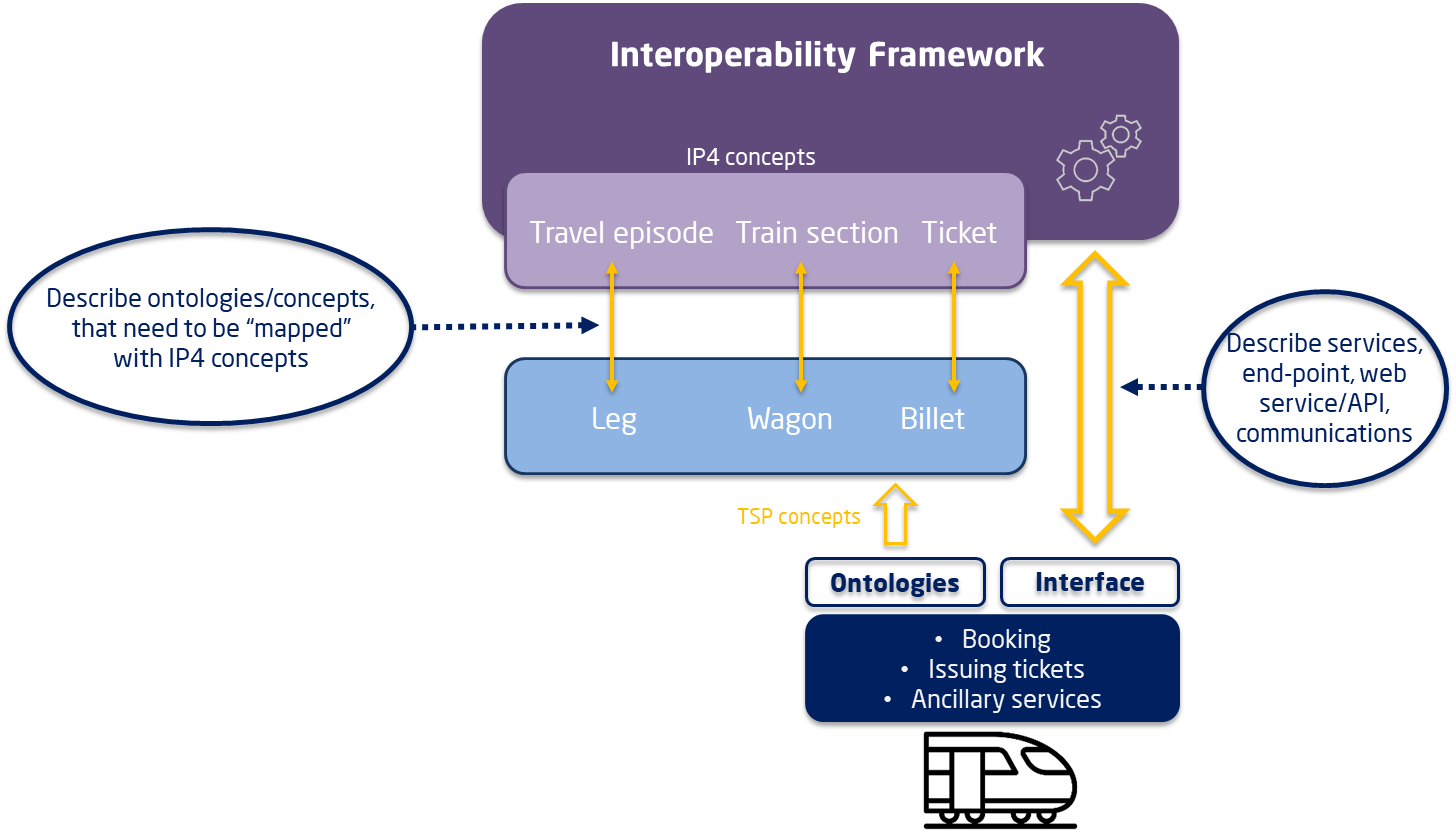 12/06/2019
27
TD6 – Business Analytics - overview
Take advantage of the data existing/generated in the ecosystem and provide useful information for travelers and TSP
Punctuality
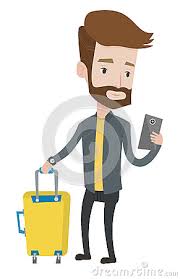 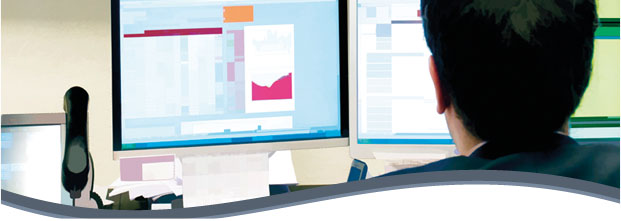 Most used modes
Incidents in the line
Service quality
Crowded stations
Favourite destinations
Revenues per mode
Operational data coming from TSP’s systems
S2R applications data
Data coming from travellers
Other external data: open data, social network data
Virtual Reality/Augmented Reality 
Interactive and dynamic visualization capabilities
Big Data architecture to treat and analyze data
GDPR consideration: anonymization techniques
Develop descriptive, predictive and prescriptive analytics
ANALYTICS
VISUALIZATION
DATA
MANAGEMENT
12/06/2019
28
TD6 – Business Analytics
Data management - Anonymisation
Answer the European data privacy regulation GDPR (General Data Protection Regulation) and more generally confidential issues in the context of Transportation digital transformation
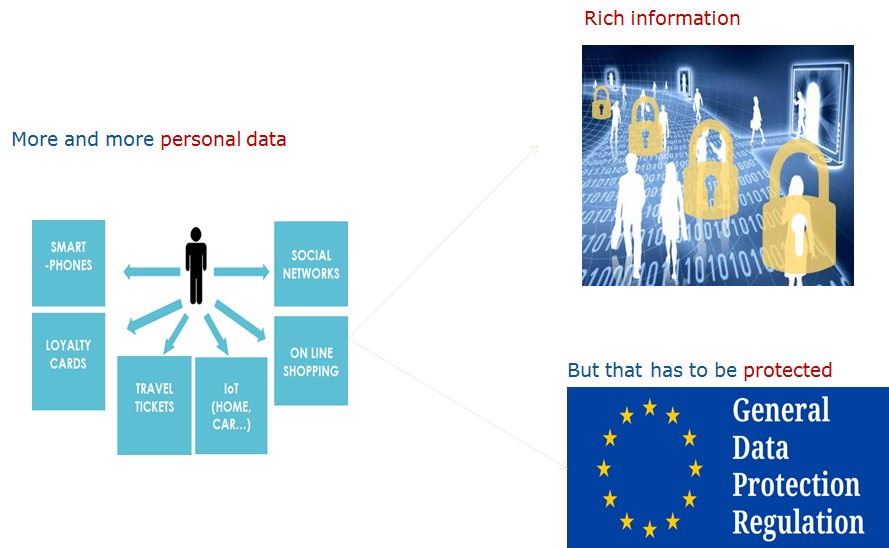 Reduce the risk of privacy and confidential breaches
Develop algorithms to answer three anonymisation needs
12/06/2019
29
TD6 – Business Analytics
Examples of analytics
Assets management
Monitoring stations; optimize maintenance; optimize passenger flow
Optimize revenue collection
Fraud control
Characterize problems/incidences and impact depending on type of day
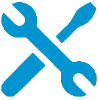 Mobility patterns, demand prediction, OD Matrix
Correlate demand and day type, events, weather etc
What-If analysis, support to the deployment of strategies and offer-demand adjustment
Control passenger entrance at stations
Demand Management
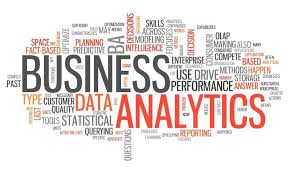 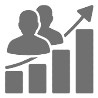 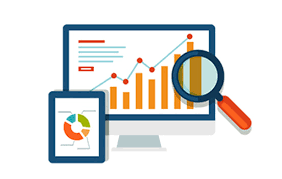 Passenger & 
Services 
Management
Patterns of transport usage depending on sociodemographic profiles
Business KPI: cost and revenues 
Loyalty programs, ancillary services, preferred bookings etc
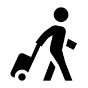 Combining data from different TSP, users and IP4 services:
Travel patters: preferred multimodal itineraries etc
Multimodal KPIs 
Resource management depending on other modes
Multimodal
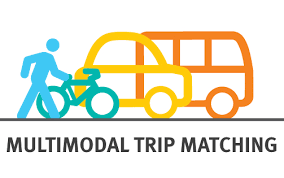 12/06/2019
30
TD6 – Business Analytics
Visualization
Virtual Reality

Take benefit of all virtual space to visualize and analyze more and more data by 
Visualize dynamic data: spatio-temporal data 
Superposing data in the space for comparisons 

Define new concepts for user interaction, data presentation and working flow 
Cooperative interaction
Virtual meeting
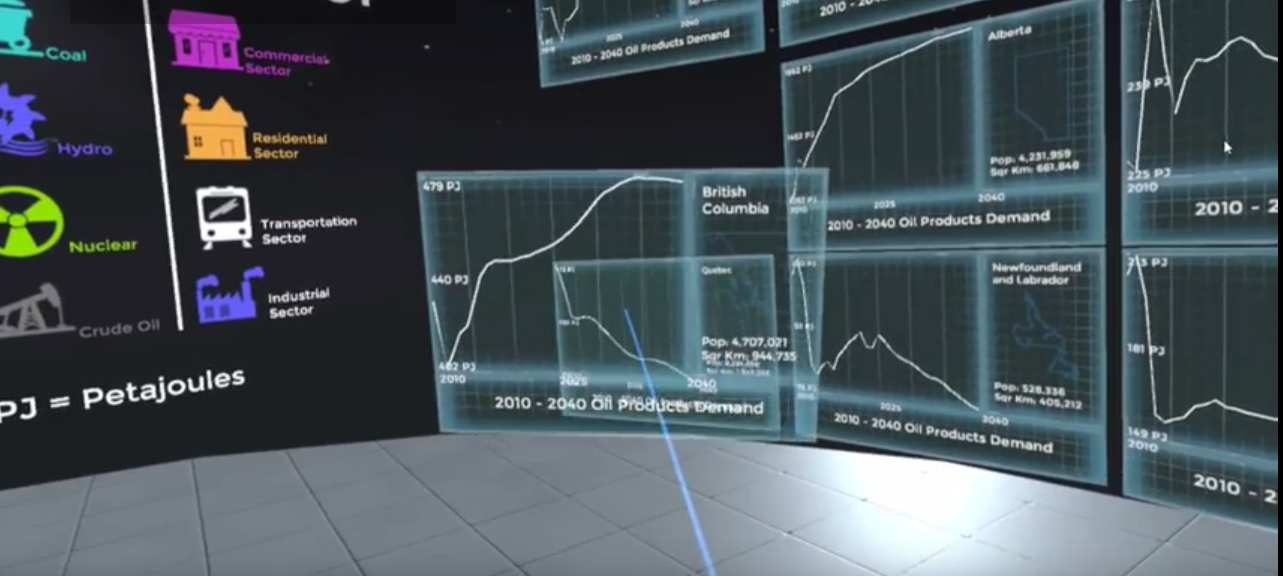 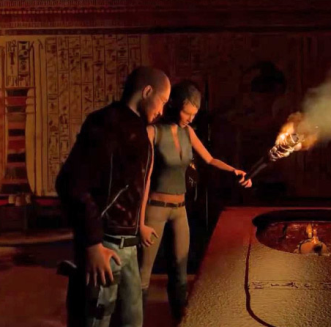 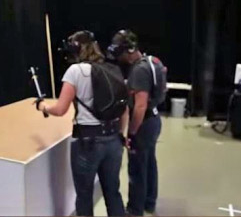 12/06/2019
31
iTD7 – Integrated Technical Demonstrator
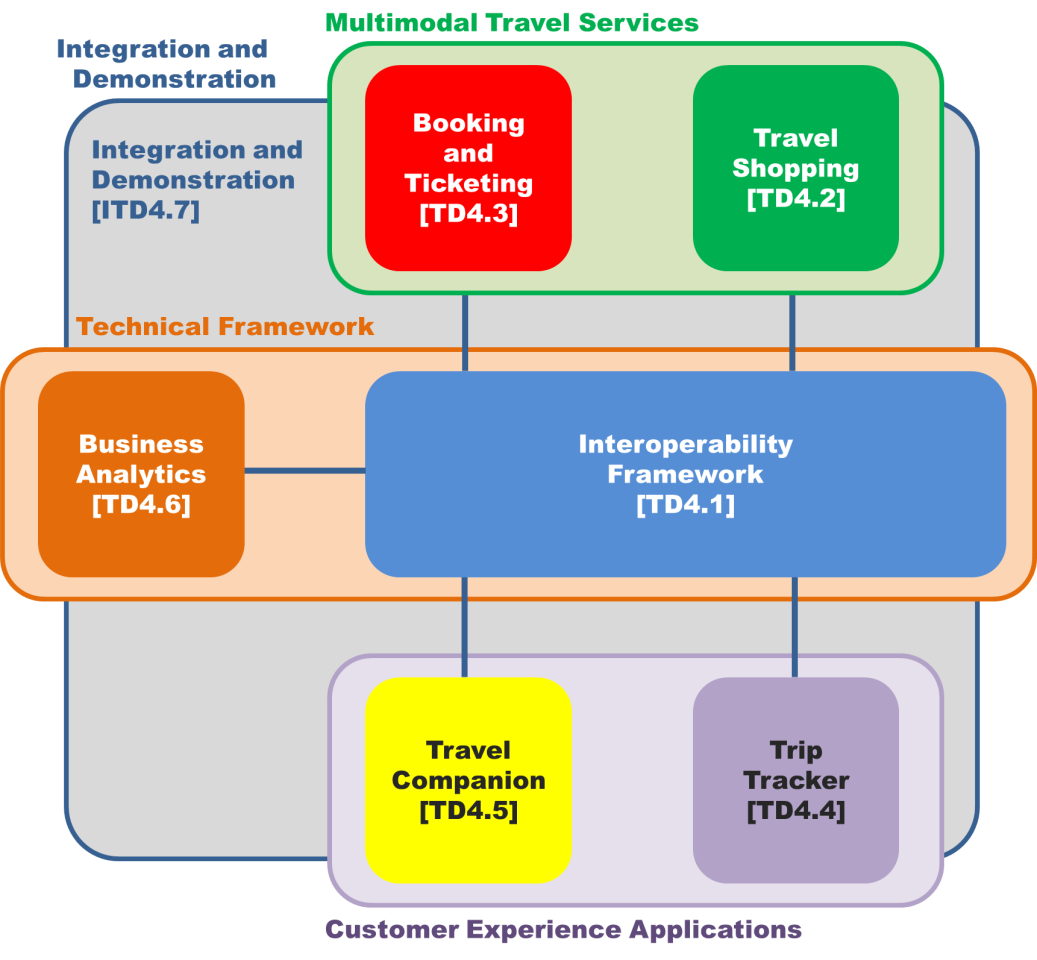 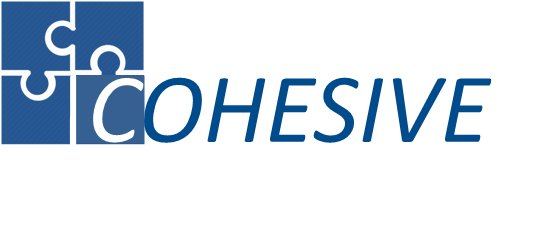 12/06/2019
32
iTD7 – Objectives:
Integration an Testing of the different IP4 technical demonstrators

Support cross-TD technical issues solving

Dissemination and Communication of results

Demonstrations definition, preparation and execution

Assess possible Business Model(s)
Guarantee a Technical Coordinated Interface amongst the different projects S2R/IP4

Ensure Engineering Consistency and documentation coherence

Promote convergence of all IP4 technical demonstrators

To develop plausible Use Cases to incrementally demonstrate the integrated functionalities
12/06/2019
33
2019
2020
2021
2018
Integrated
Planning
COHESIVE 
(iTD7)

CONNECTIVE 
(TD1 & TD6)

CO-Active  
(TD2-TD3)

ATTRACKTIVE 
(TD4-TD5)

MaaSIVE   
(TD2-TD5)

CFMs 2020
Innotrans 2020
Innotrans 2018
Alpha release
Beta release
FREL
Running CFM
CREL
AREL
FREL
FREL
FREL
Q1
Q1
Q1
Q2
Q2
Q2
Q3
Q3
Q3
Q3
Q4
Q4
Q4
Q4
CREL
FREL
12/06/2019
34
First IP4 demonstration – Innotrans2018
USERS PERSPECTIVE
Users register through their travel companion (TC) or login. Create their profile and describe their preferences
“Shop” a trip within one origin and destination, selecting the best one among multiple offers (modes, prices, timetables)
Office in Madrid
“Book” the selected offer,  pay and “issue” the tickets for the segments available; store the trip details and the tickets in the Virtual Wallet. Travellers can add ancillary services, as required (WiFi, lunch etc)
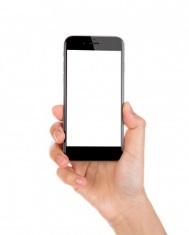 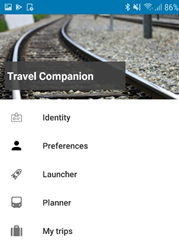 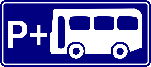 Madrid Airport
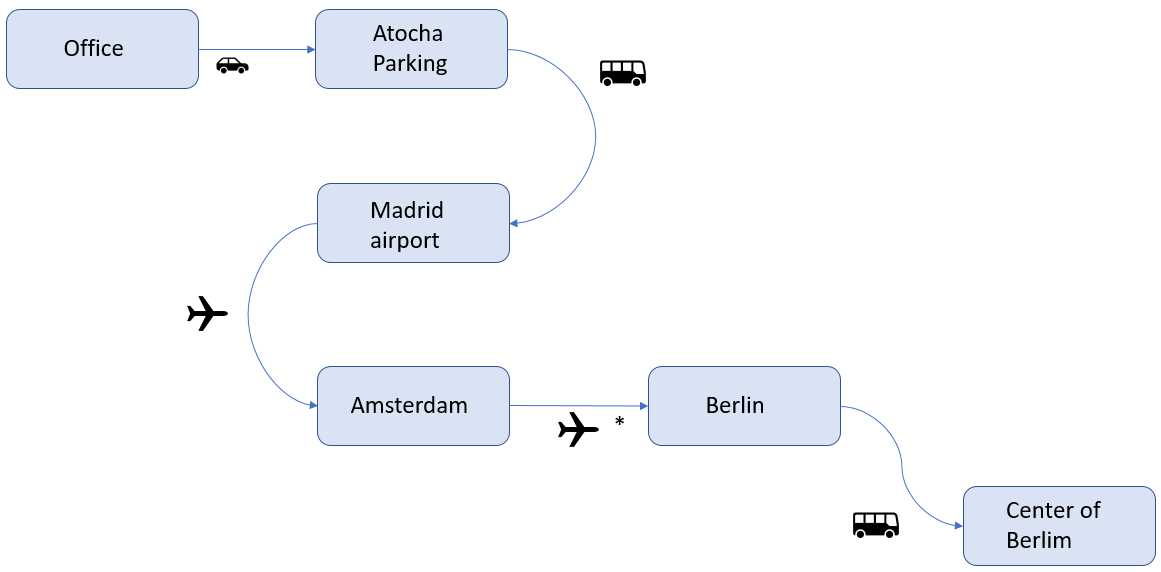 Travellers will be informed of a disruption affecting the planned trip, such as flight cancellation. Alternatives will be provided to reach the destination, as well as management of Passenger’ Rights (Cancelation, Refund, etc.)
Users can improve their experience:
Navigation at interchanges
Location based experiences
(information, games, discounts, etc.)
Amsterdam
Flight cancelled!
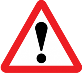 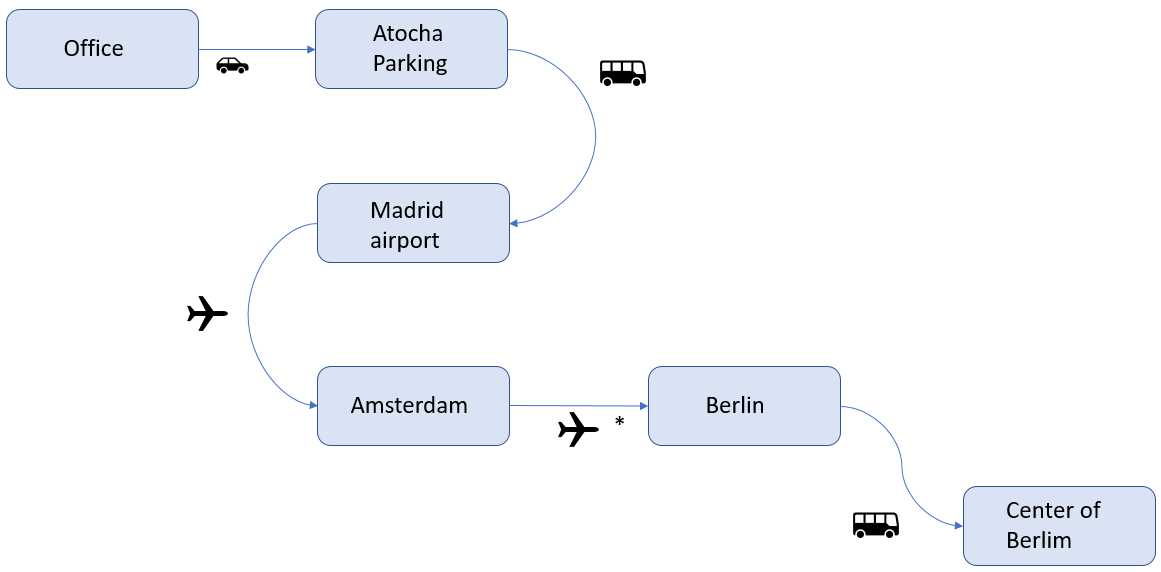 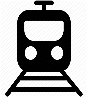 Alternative: 
Shift to rail
Berlin
Travellers can consult trip details at any time, and retrieve the virtual tickets to validate at each travel segment.
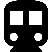 12/06/2019
35
InnoTrans
First IP4 demonstration – Innotrans2018
Video
12/06/2019
36